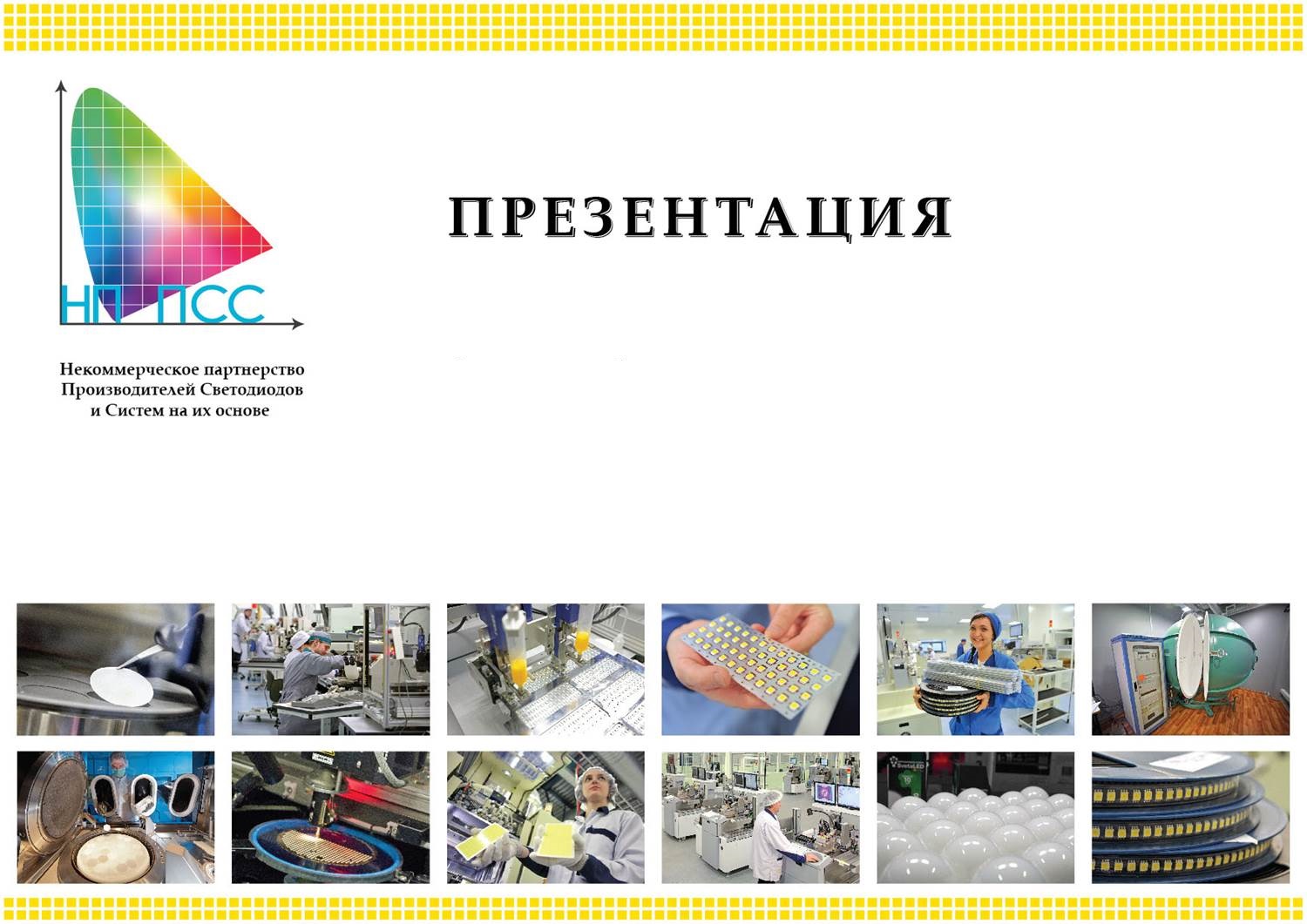 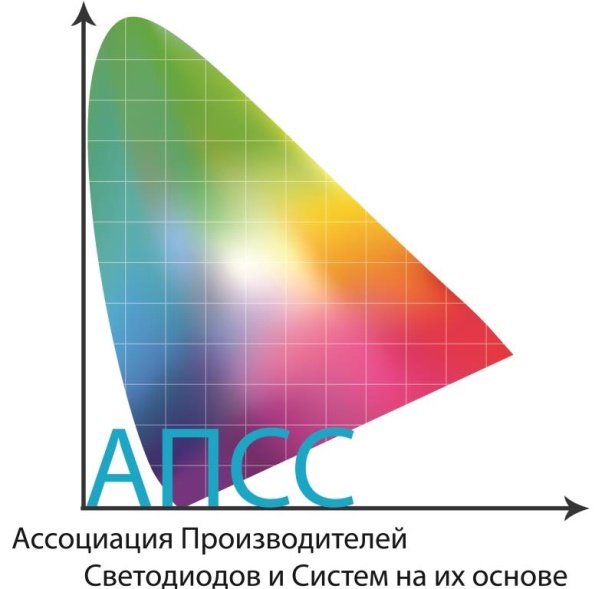 «Технические требования к светильникам на объектах инфраструктуры Московского метрополитена»
 Евгений Долин, АПСС
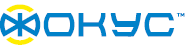 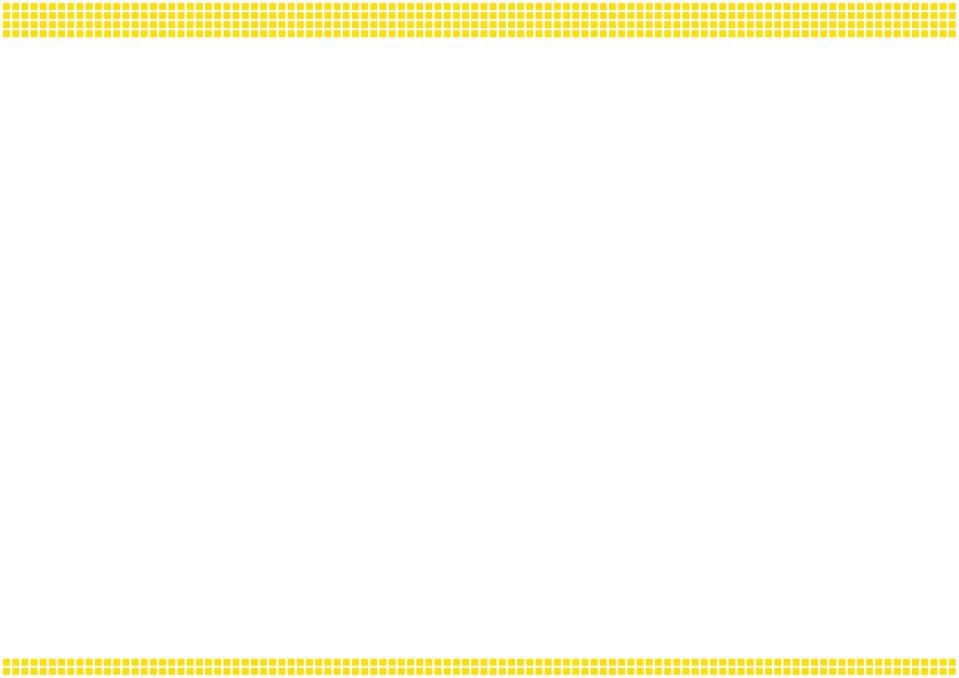 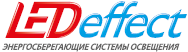 АПСС
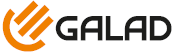 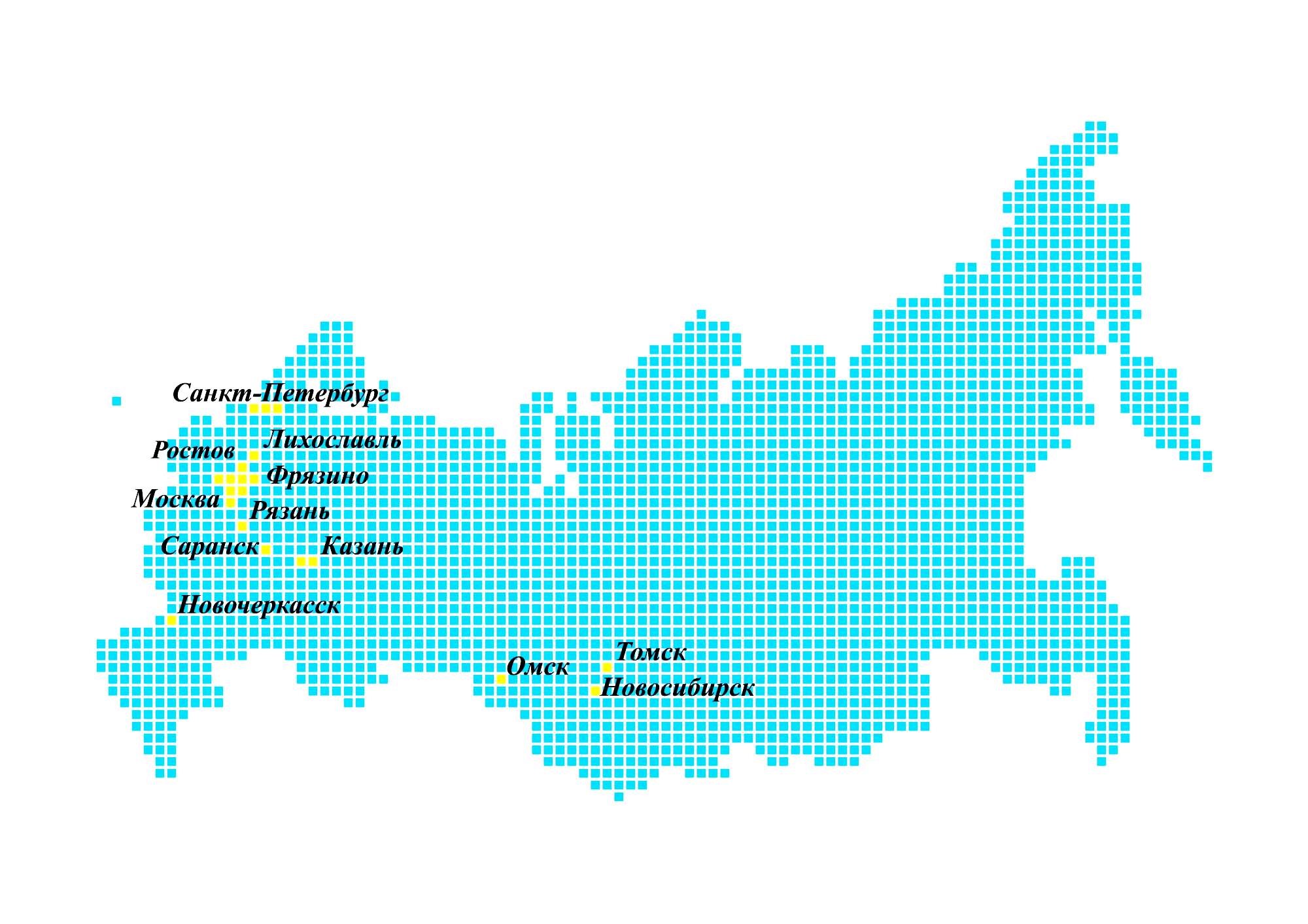 АССОЦИАЦИЯ
РАВНОПРАВНЫХ
ПРОФЕССИОНАЛОВ
СВЕТОДИОДНОГО РЫНКА
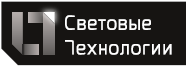 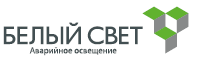 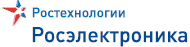 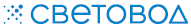 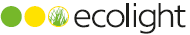 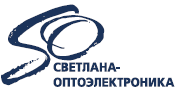 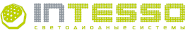 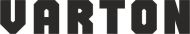 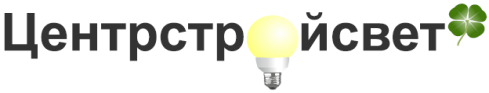 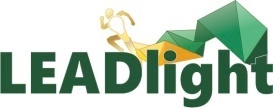 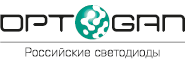 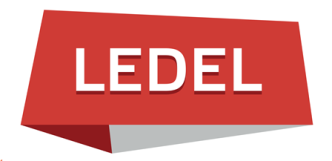 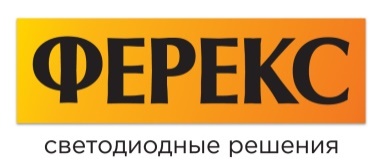 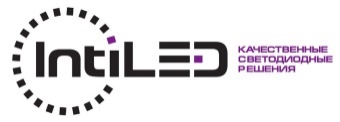 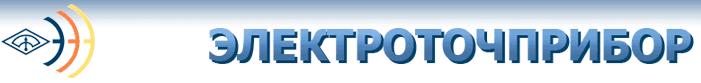 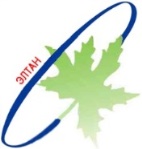 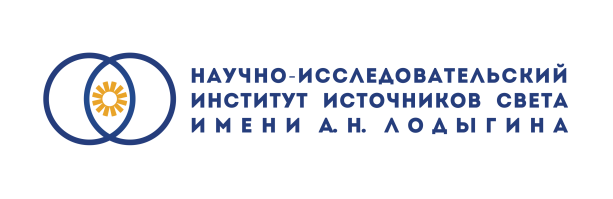 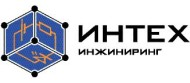 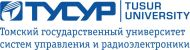 Проблемы Заказчика – стандартный набор
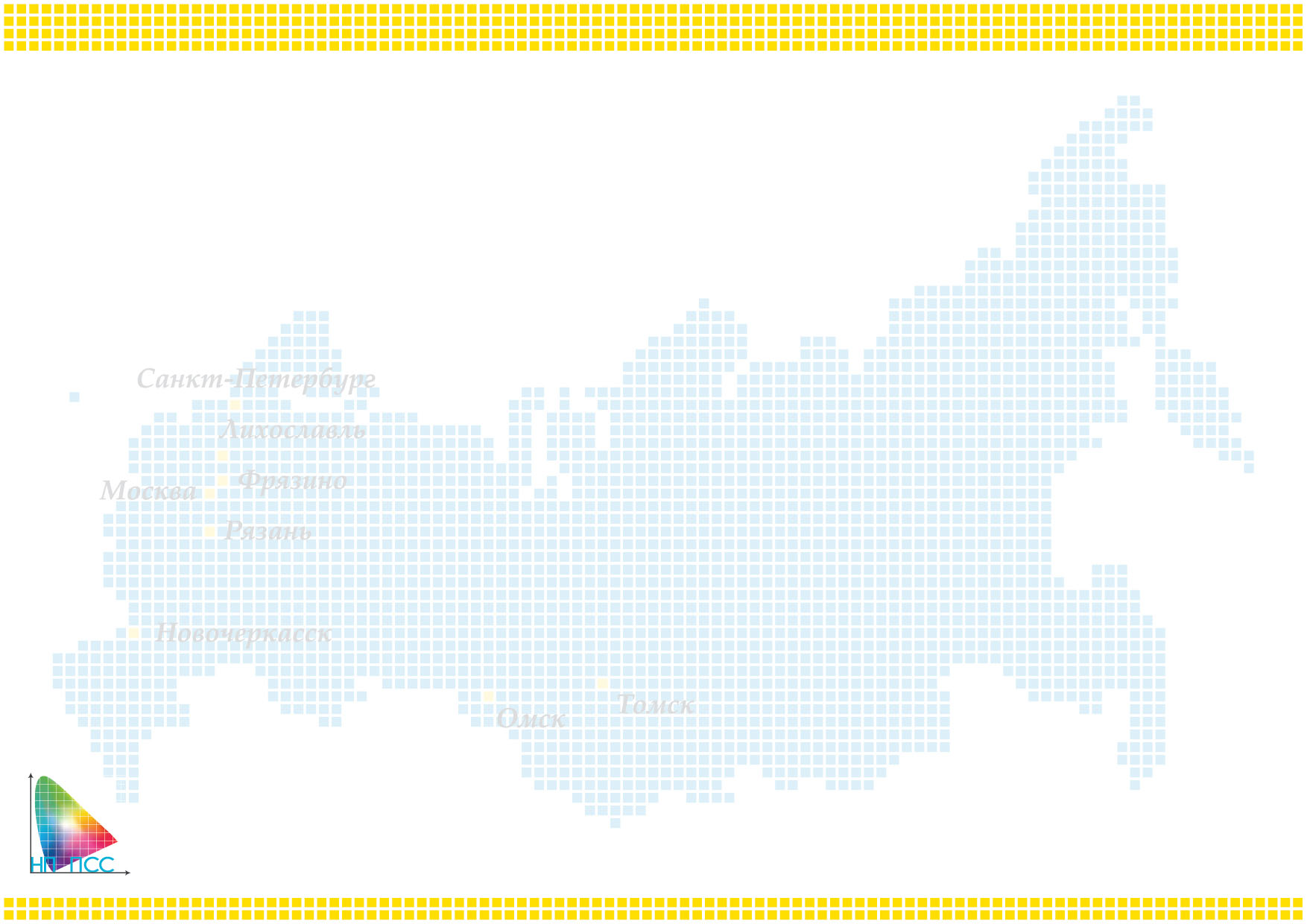 Недостаточно квалифицированных специалистов для подготовки типовых требований к продукции и экспресс оценки ее соответствия. Противоречия в нормативах.
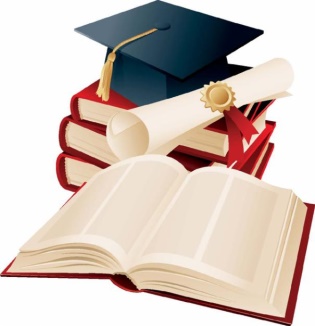 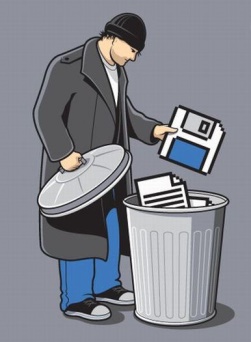 Недобросовестность сертификационных органов при выдаче сертификатов соответствия.
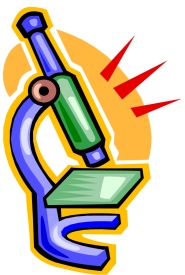 Отсутствие обязательности подтверждения основных потребительских параметров (световой поток, мощность, цвет, пульсации, срок службы).
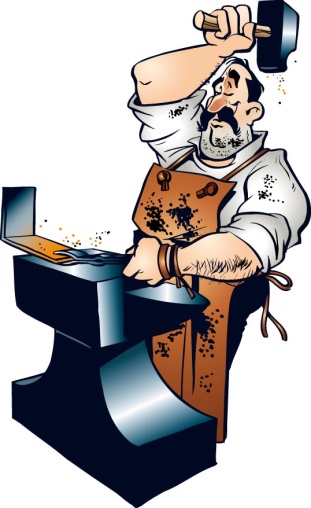 Давление низкой цены
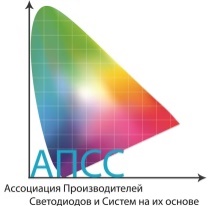 АПСС – Московский метрополитен
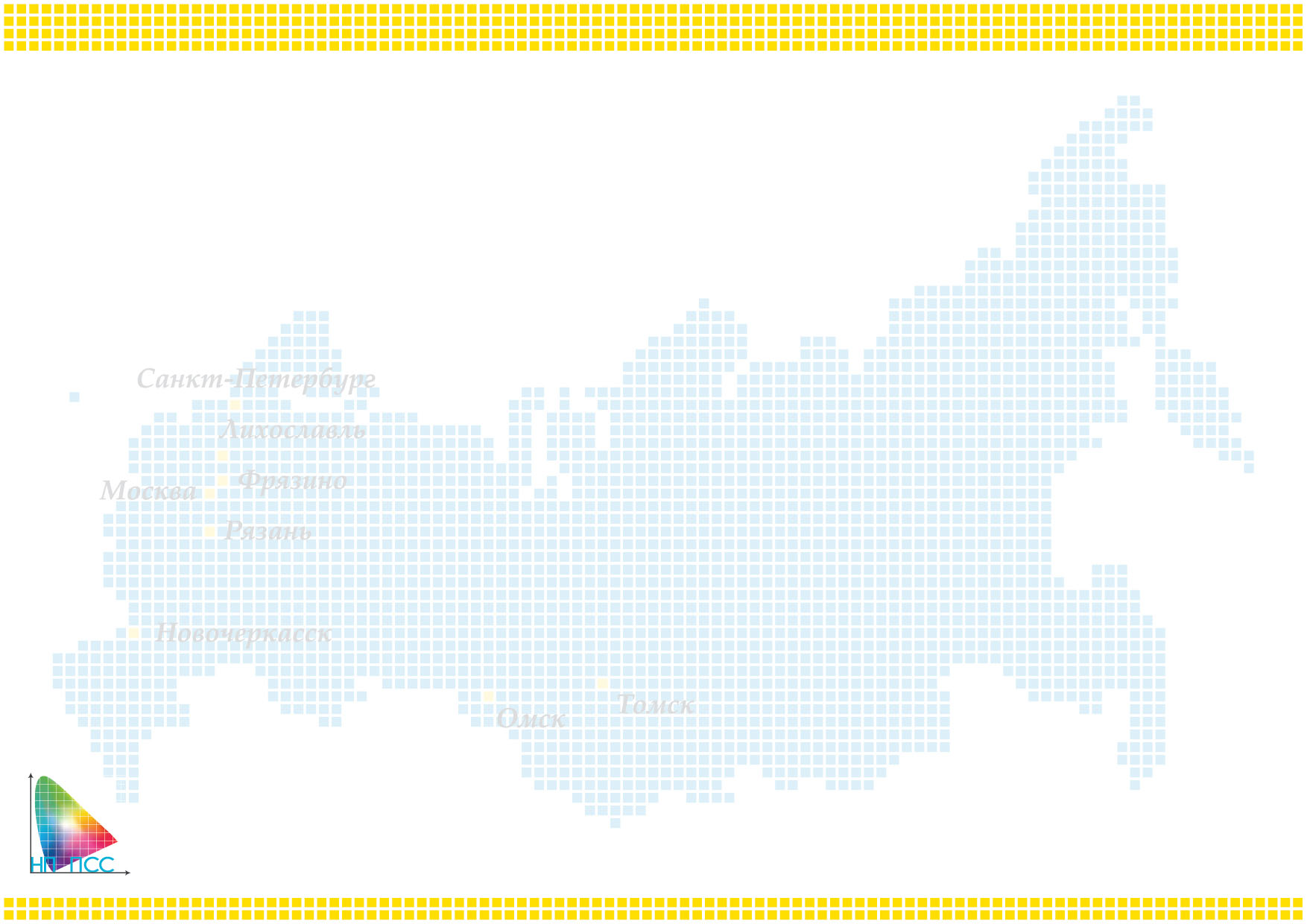 С 2016 года АПСС заключило с Московским метрополитеном договор о сотрудничестве.
В рамках договора АПСС разработала, а руководство Мосметро утвердило в качестве обязательных к исполнению ряд Технических требований.
По заказу Мосметро АПСС подготовлен проект регламента внедрения светодиодной техники.
АПСС стало членом обновленного Технического комитета 150 «Метрополитены» и внесло ряд предложений по стандартизации.
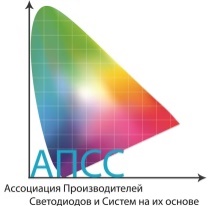 АПСС – Московский метрополитен
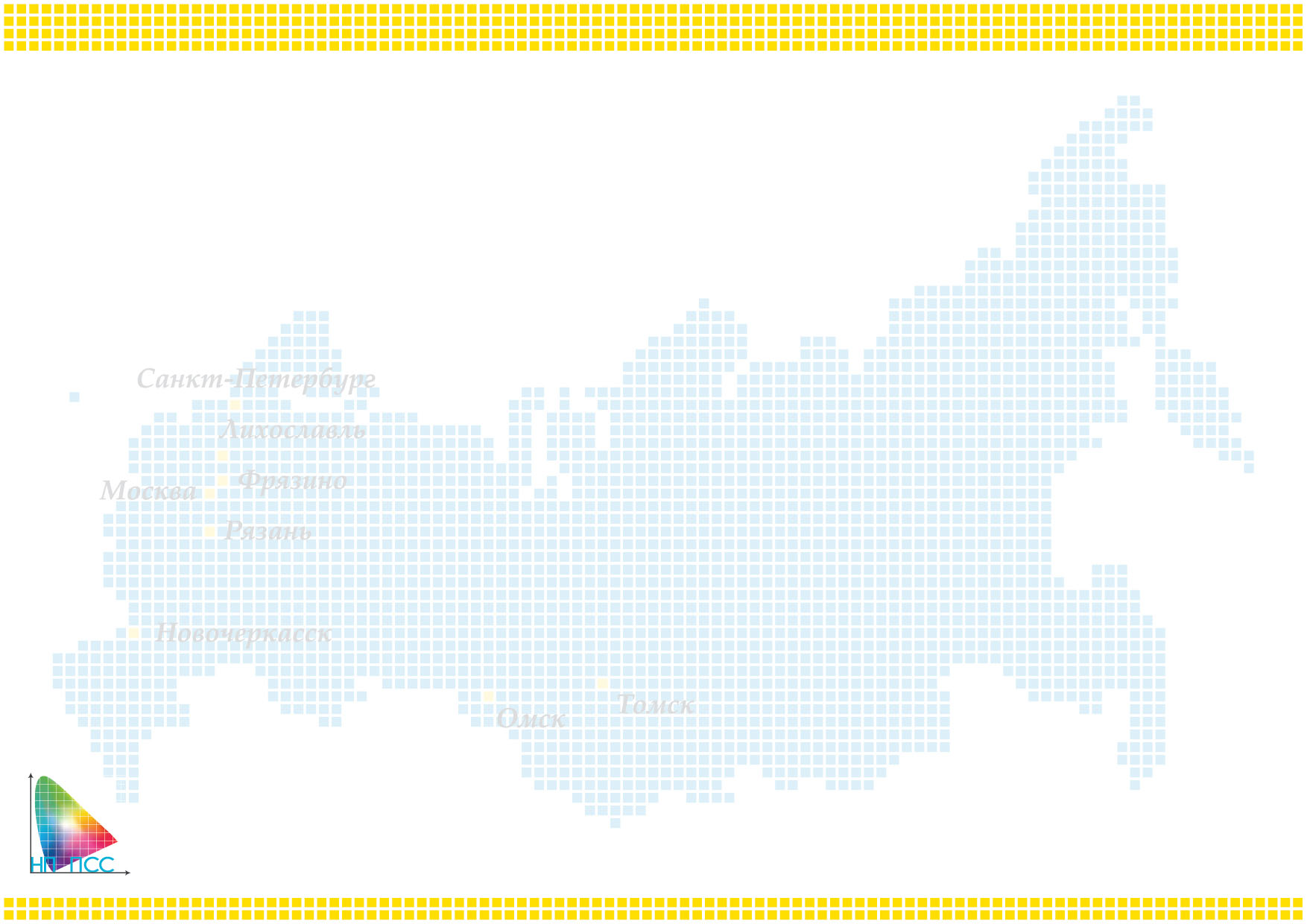 В рамках договора АПСС разработала, а руководство Мосметро утвердило в качестве обязательных к исполнению ряд Технических требований – для тоннелей и для станций. ТТ не содержат ничего нового – все источники требований указаны в ТТ!
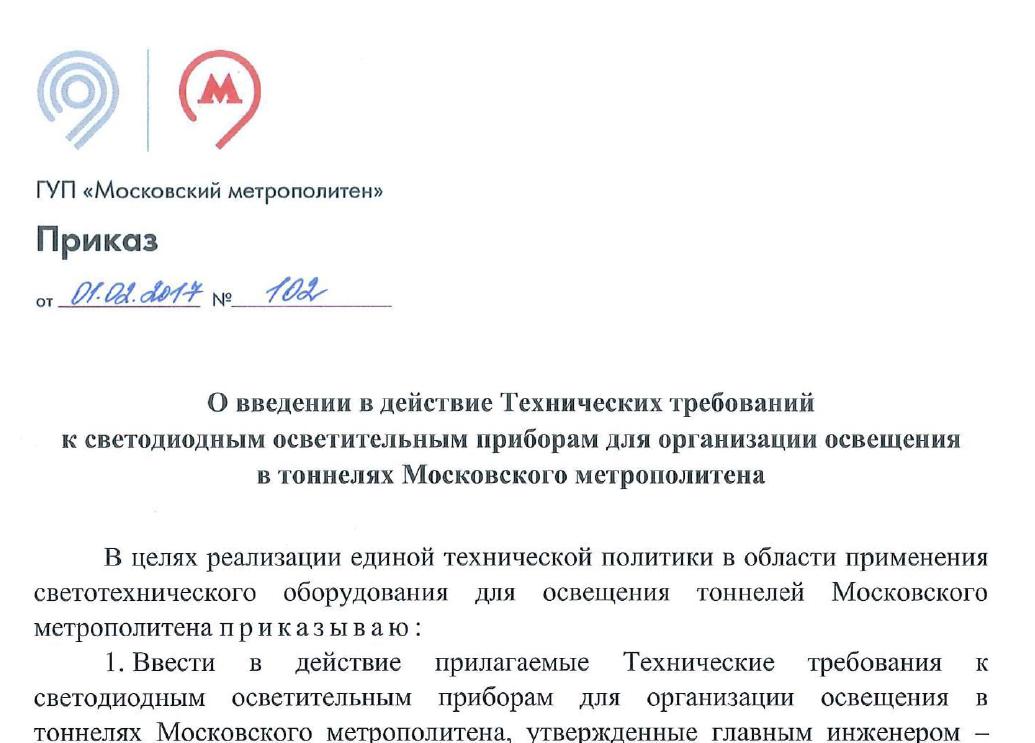 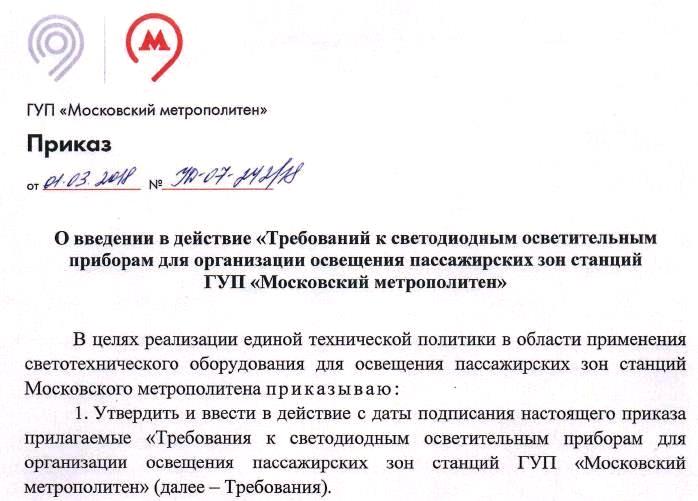 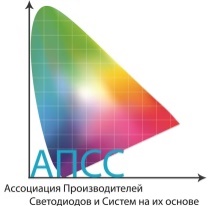 СТО АПСС.
Поддержка Заказчика от Ассоциации:
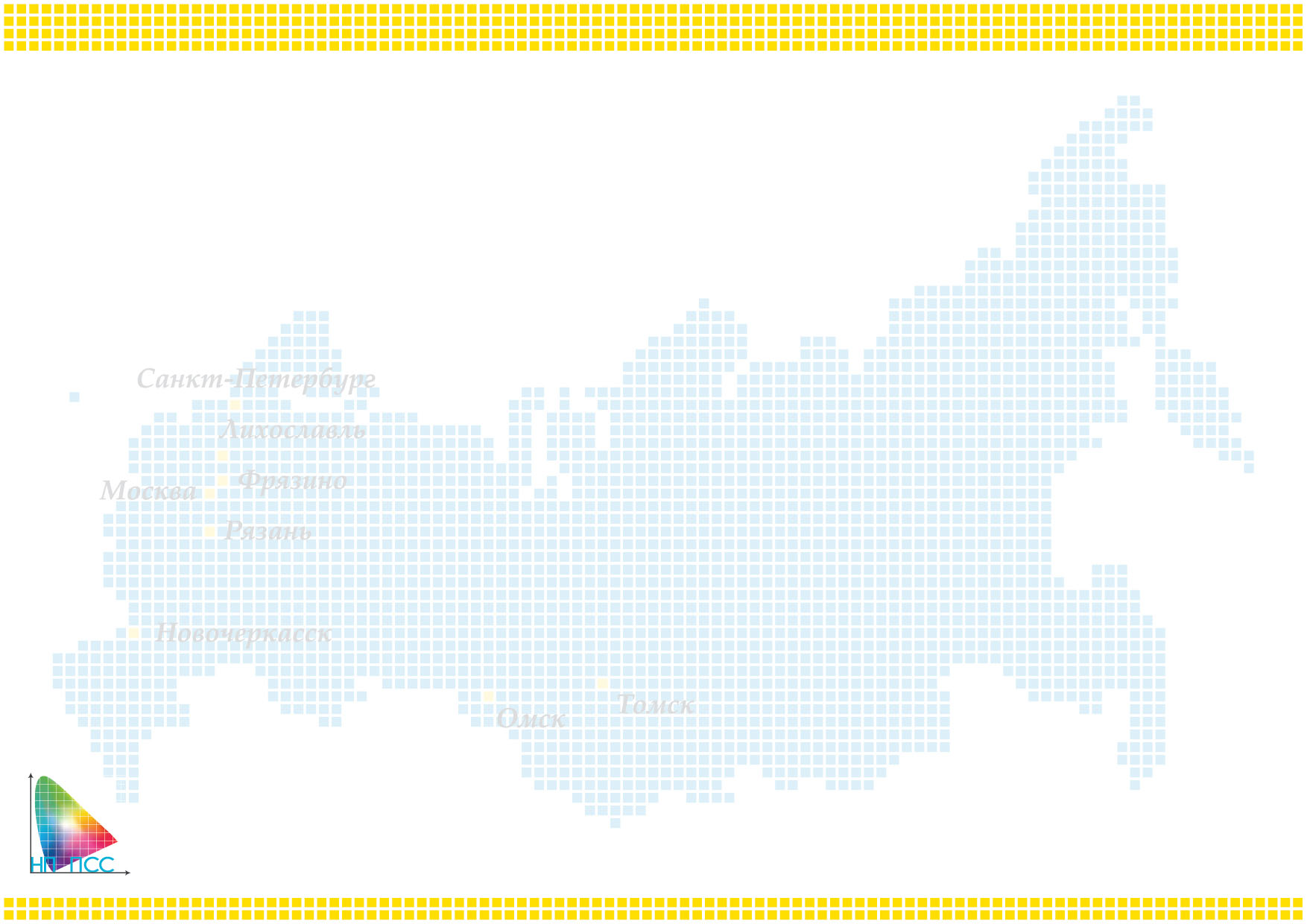 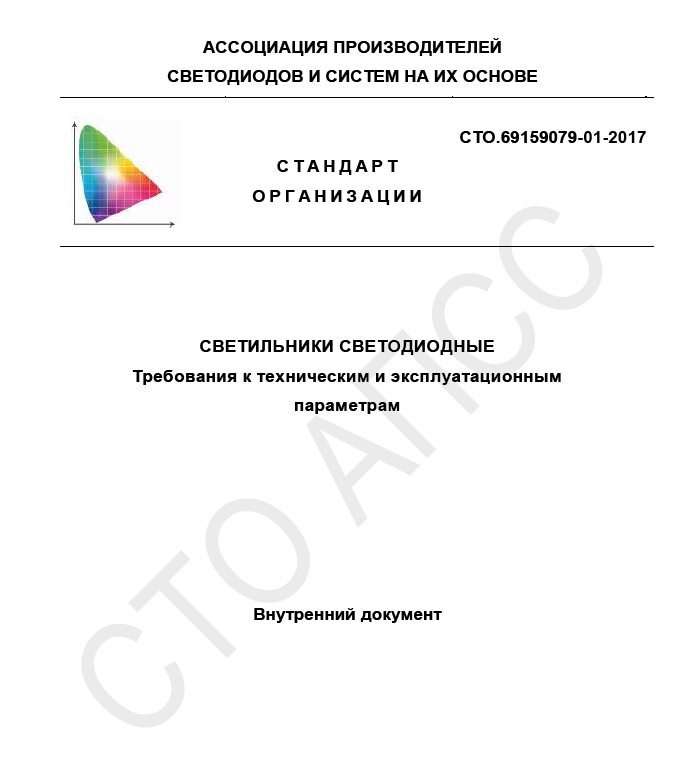 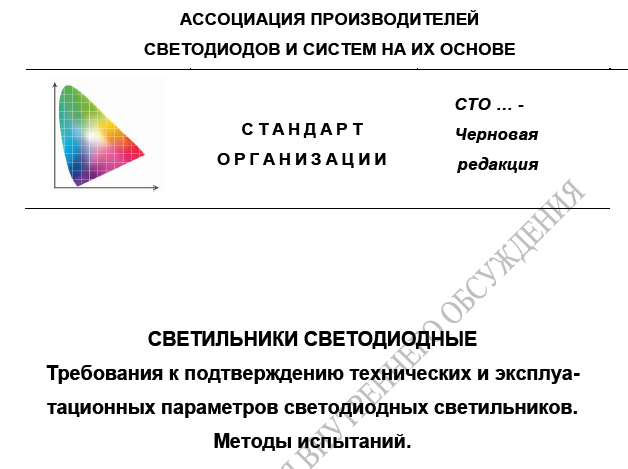 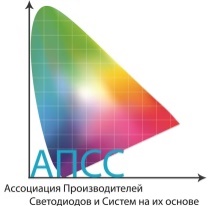 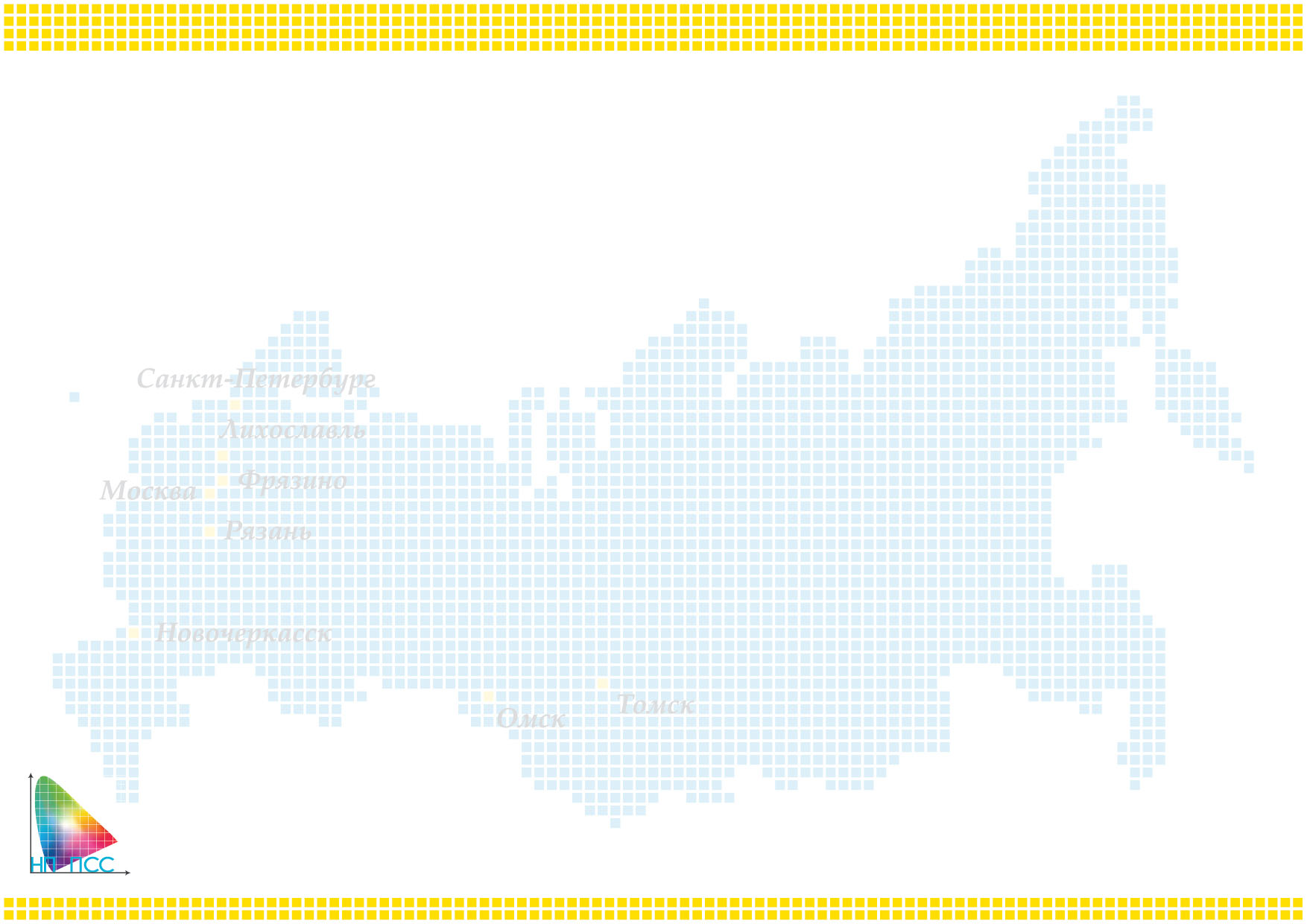 Набор документов, позволяющий Заказчику провести экспресс оценку качества продукции Техтребованиям.
Наличие ТУ на продукцию с указанными основными параметрами, методами их контроля и составом периодических проверок.
Наличие обязательных сертификатов на продукцию, соответствующую по названию и номеру ТУ.
Наличие протоколов испытаний, на основании которых выданы сертификаты.
Наличие протоколов добровольных испытаний на соответствие основным параметрам, заявленным в ТУ, выданных известными центрами, аккредитованными Госстандартом.
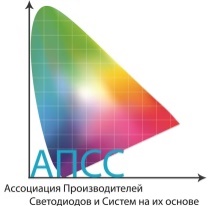 Спасибо за внимание!
АПСС – надежный и компетентный партнер, источник информации, лоббист национальных производителей. Мы открыты для любых форм сотрудничества.
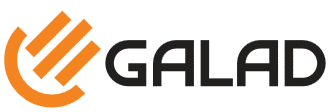 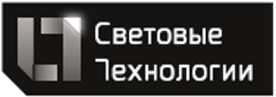 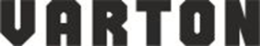 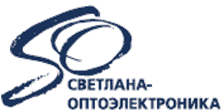 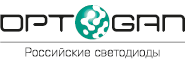 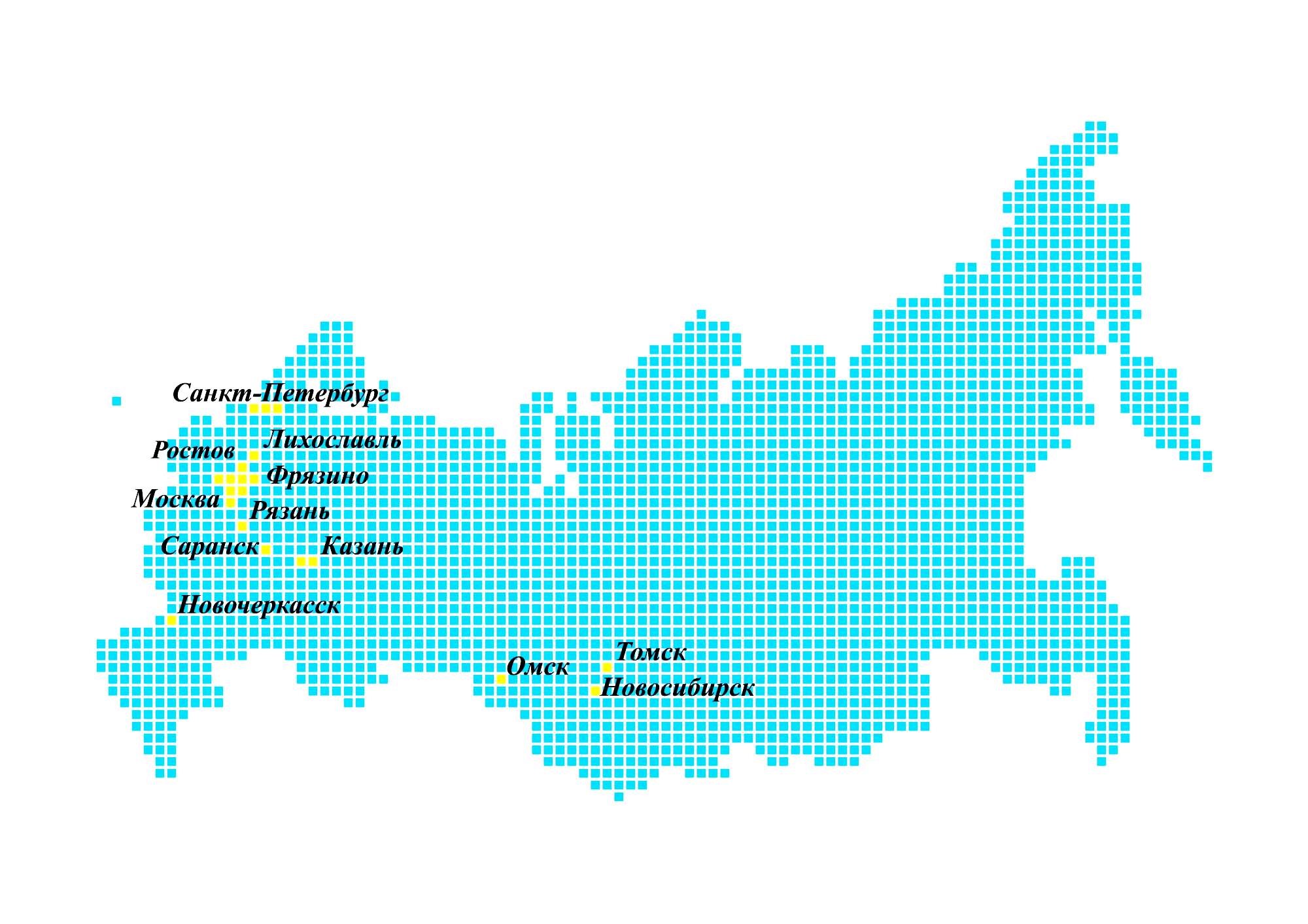 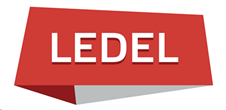 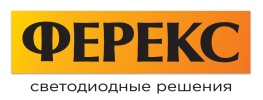 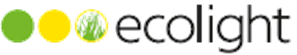 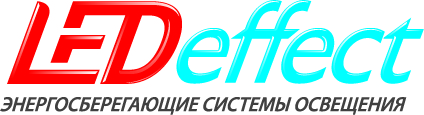 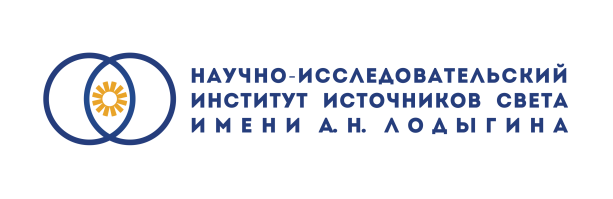 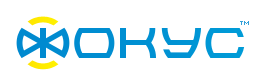 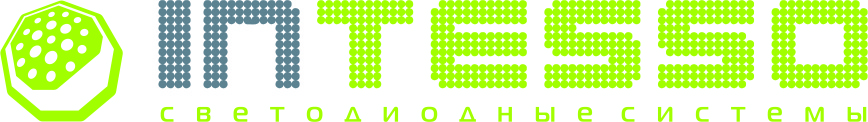 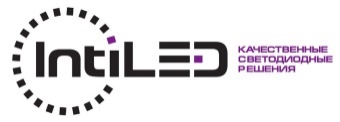 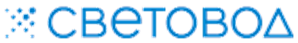 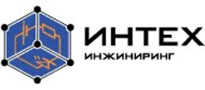 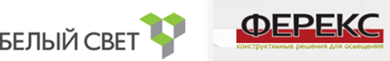 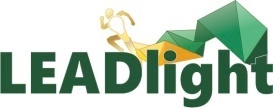 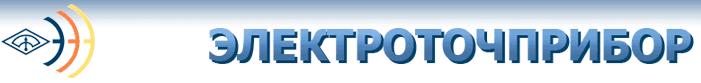 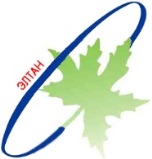 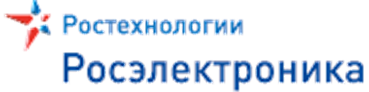 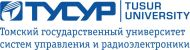 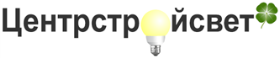